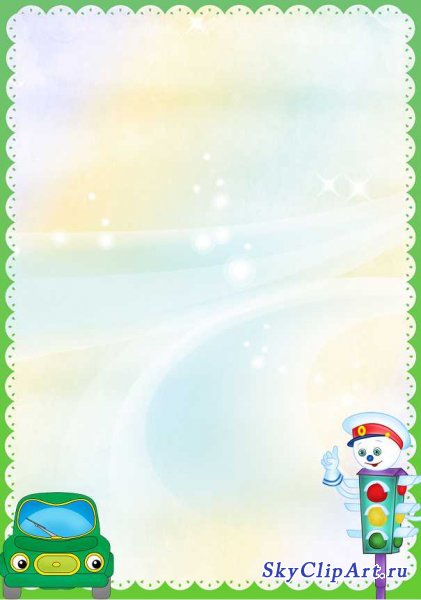 Дидактические игры
по ПДД.
(для детей старшего 
дошкольного возраста)
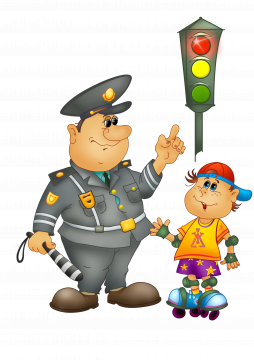 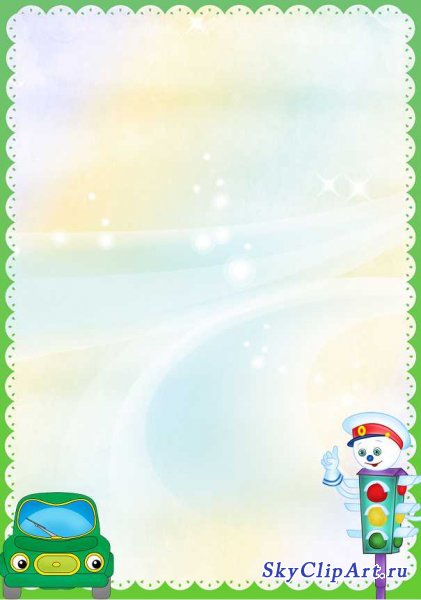 1.«Угадай, какой знак?»
Цели: Учить детей различать дорожные знаки, закреплять знания детей о правилах дорожного движения; воспитывать умение самостоятельно пользоваться полученными знаниями в повседневной жизни.
Материал: Кубики с наклеенными на них дорожными знаками: предупреждающими, запрещающими, указательными и знаками сервиса.Ход игры: 1-й вариант. Ведущий приглашает по очереди к столу, где лежат кубики. Ребенок берет кубик, называет знак и подходит к детям, у которых уже есть знаки этой группы.
2-й вариант. Ведущий показывает знак. Дети находят этот знак на своих кубиках, показывают его и рассказывают, что он обозначает.
3-й вариант. Играющим раздают кубики. Дети внимательно изучают их. Далее каждый ребенок рассказывает о своем знаке, не называя его, а остальные отгадывают этот знак по описанию.

2.«Законы улиц и дорог»
Цель: Прививать правила поведения на дорогах. Умение ориентироваться в пространстве.
Материал: Игровое поле, большие карты – 8 штук, фигурки людей и знаков.
Ход игры:
Игра делиться на несколько вариантов: «Здравствуй, город!», «Как проехать, как пройти?», 
            «Что за знак?», 
                 «Тише едешь – дальше будешь».
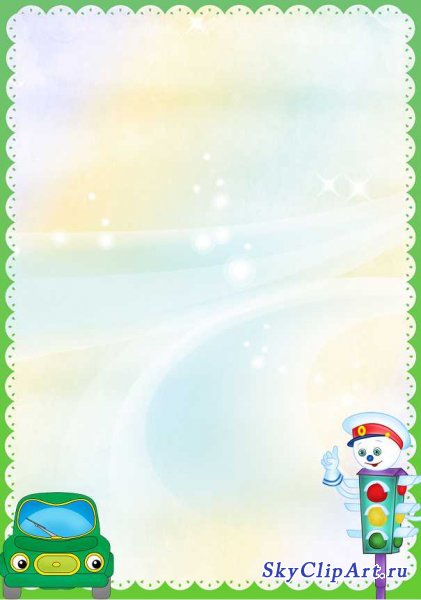 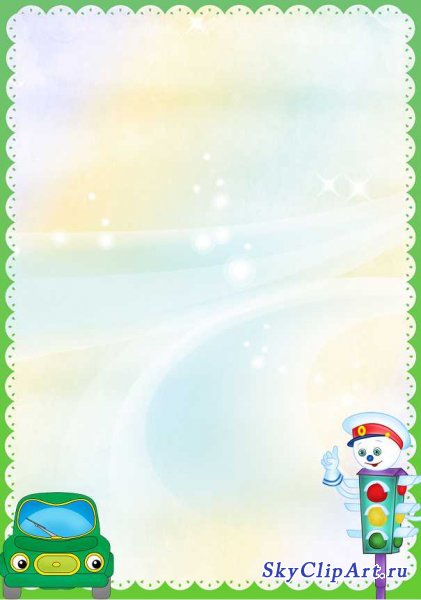 3. «Светофор»
Цель: Ознакомить детей с правилами перехода (переезда) перекрестка, регулируемого светофором.
Материал: Красные, желтые, и зеленые круги, машины, фигурки детей.
Ход игры: 
Один из играющих устанавливает определенные цвета светофора (наложением красных, желтых или зеленых кругов), машин и фигурки детей, идущих в разных направлениях. Второй проводит через перекресток машины ( по проезжей части) или фигурки детей ( по пешеходным дорожкам) в соответствии с правилами дорожного движения. Затем игроки меняются ролями. Рассматриваются различные ситуации, определяемые цветами светофора и положением машин и пешеходов. Тот из игроков, который безошибочно решает все возникшие в процессе игры задачи или допускает меньше ошибок (набирает меньшее число штрафных очков),считается победителем.

4. «Путешествие на машинах»
Цель: Закрепить с детьми знания дорожных знаков и правил поведения на улицах.
Материал: Игровое поле, фишки.
Ход игры:
На игровом поле дети начинают играть. Проходя 
мимо дорожных знаков, останавливаются, 
рассказывая о каждом из них. Выигрывает тот, 
кто первый дойдет до моря.
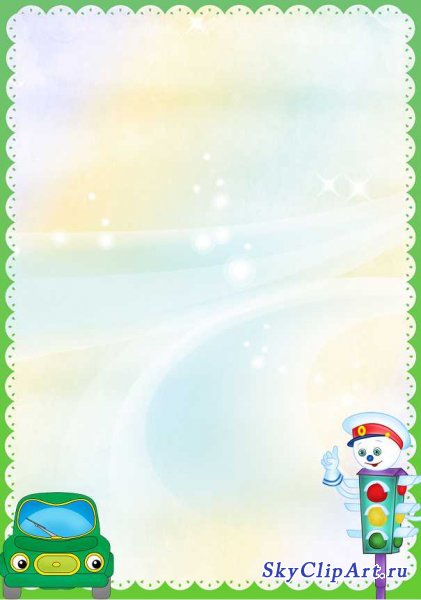 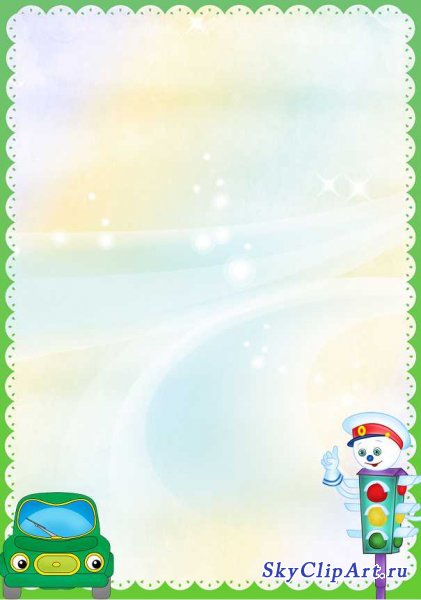 5. «Водители»
Цели: Учить детей правилам дорожного движения; развивать мышление и пространственную ориентацию.
Материал: Несколько игровых полей, машина, игрушки.
Ход игры: 
Заранее готовится несколько вариантов несложных игровых полей. Каждое поле – это рисунок разветвленной системы дорог с дорожными знаками. Это даст возможность менять дорожную ситуацию. Например: «Ты шофер автомобиля, тебе нужно отвезти зайчика в больницу, набрать бензина и починить машину. Рисунок машины обозначает гараж, откуда ты выехал и куда
 должен вернуться. Подумай и скажи, в каком 
порядке нужно посетить все эти пункты, чтобы не
 нарушить правила дорожного движения. А потом мы вдвоем посмотрим, правильно ли ты выбрал путь».

6. «Учим дорожные знаки»
Цель: Продолжать закреплять знания детей о дорожных знаках, светофоре.
Материал: Карточки большие и маленькие со знаками.
Ход игры:
Между играющими делят большие карты поровну. Ведущий по очереди показывает карточки с дорожными знаками, тот кому она подходит, забирает знак, кладет в правый верхний угол и рассказывает, как
 называется этот знак, в каких ситуациях 
применяется. Выиграет тот, кто правильно 
подберет знаки к ситуациям и сможет это 
              объяснить
.
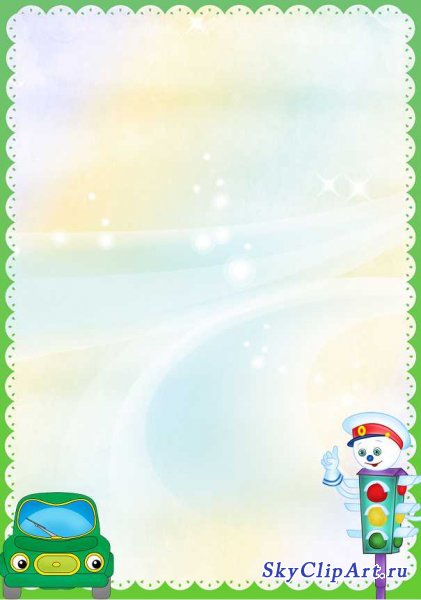 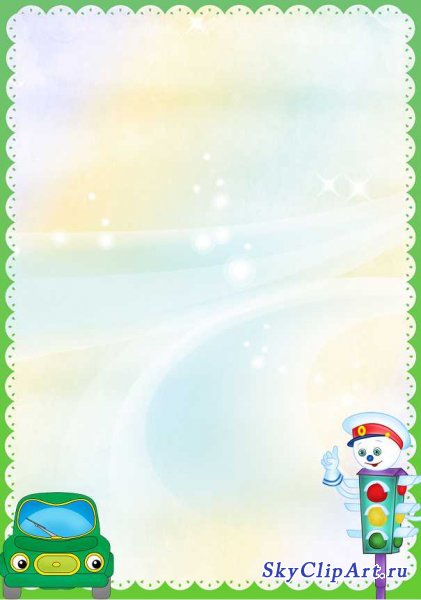 7. «Верно - неверно»
Цель: Закрепить с детьми правила безопасного поведения на улицах и знаки дорожного движения.
Материал: Игровое поле, знаки дорожного движения.
Ход игры:	
Дети распределяют персонажей на картинке, и каждый рассказывает о том, кто как поступает – правильно или неправильно. Выигрывает тот, кто более полно и правильно опишет поведение выбранного персонажа.

8.«По дороге»
Цели: Закрепить знания о различных видах транспорта; тренировать внимание, память.
Материал: Картинки грузового, легкового транспорта, фишки.
Ход игры:
Перед поездкой договоритесь с детьми, кто какой вид транспорта будет собирать (для наглядности можно раздать картинки грузового и легкового транспорта, также можно взять специализированный транспорт: милиция, пожарные, скорая помощь и т.д.). По дороге дети обращают внимание на машины, называя их получая за это фишки. Кто больше соберет, тот и выиграл.

9.«Знай и выполняй правила уличного движения»
Цель: Закрепить с детьми правила уличного движения; повторить значения светофора.
Материал: Иллюстрации улиц города.
Ход игры:
             Детям загадывается загадка про светофор,   
              проводиться обсуждение значения цветов   
               светофора, разбор ситуаций на дороге и   
                     правильное поведение персонажей.
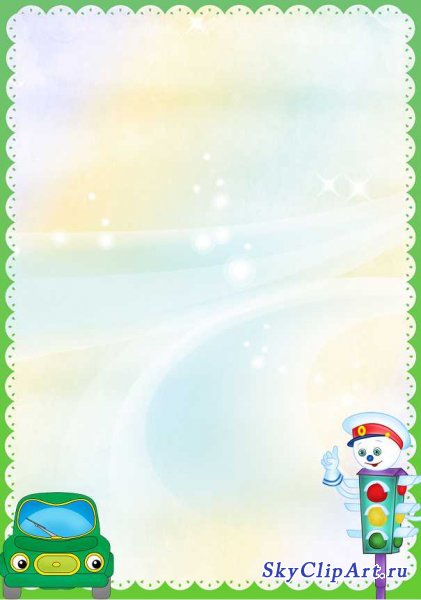 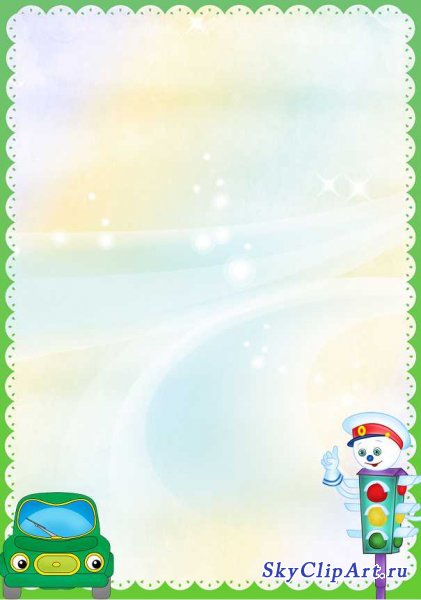 10. «Мы - пассажиры»
Цели: Уточнить знания детей о том, что все мы бываем пассажирами; закрепить правила посадки в транспорт и высадки из него.
Материал: Картинки с дорожными ситуациями.
Ход игры:
Дети берут по одной картинке и рассказывают, что на них нарисовано, объясняя, как надо поступать в той или иной ситуации.
11. «Дорожная азбука»
Цель: Закреплять знание дорожных знаков, умение правильно ориентироваться в них, классифицировать по видам: запрещающие, предписывающие, предупреждающие, информационно-указательные.
Материал: Карточки с дорожными ситуациями, дорожные знаки.
Ход игры:
Дети выбирают себе карточки, у ведущего дорожные знаки, он по очереди показывает знаки, тот, у кого оказывается нужная карточка, берет знак и обосновывает свой выбор. 

12. «Дорожные знаки»
Цели: Закрепить знания детей о правилах поведения на улице; вспомнить известные дорожные знаки; познакомить с новыми понятиями: «железнодорожный поезд без шлагбаума», «островок безопасности».
Материал: Дорожные знаки
Ход игры:
              Зачитать детям стихотворение о 
               каком-либо дорожном знаке, кто отгадает,     
               получает этот знак. Побеждает ребенок,       
                набравший знаков больше других.
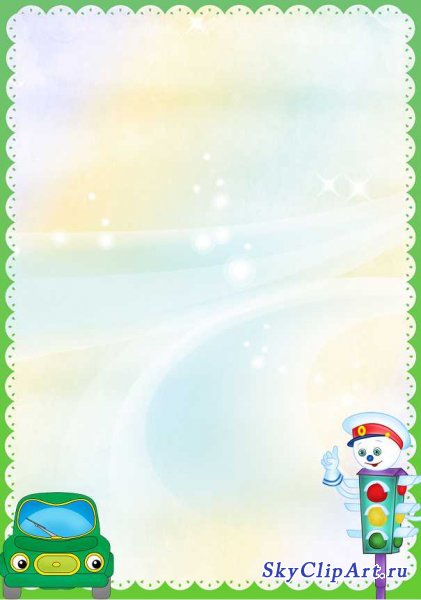 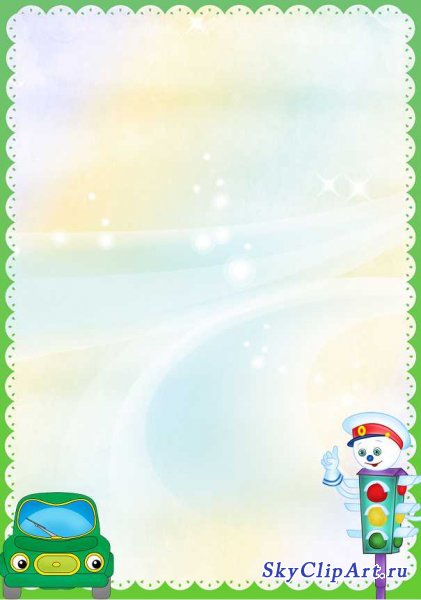 13. «Правила поведения»
Цели: Закрепить с детьми правила поведения; обсудить различные опасные ситуации, которые могут возникнуть при играх во дворе дома, на улице; научить необходимым мерам предосторожности.
Материал: Разрезные картинки.
Ход игры: 
На доске картинки, на которых изображены люди в различных ситуациях. Воспитатель предлагает детям рассмотреть их. Дети рассматривают эти картинки, выбирают любую и рассказывают, вспоминая правила дорожного движения, чего нельзя делать и как надо поступать.

14. «Пешеходы и транспорт»
Цель: Закрепить с детьми правила дорожного движения, правила безопасного поведения на улицах.
Материал: Кубик, игровое поле, фишки.
Ход игры:
На игровом поле изображена дорога, по которой с помощью фишек двигаются играющие, у них на пути препятствия в виде знаков.
Попадая на эти препятствия, играющий возвращается назад. Попав на «пешеходный переход», игрок по красной стрелке продвигается вперед. Побеждает тот, кто первым достигнет финиша.
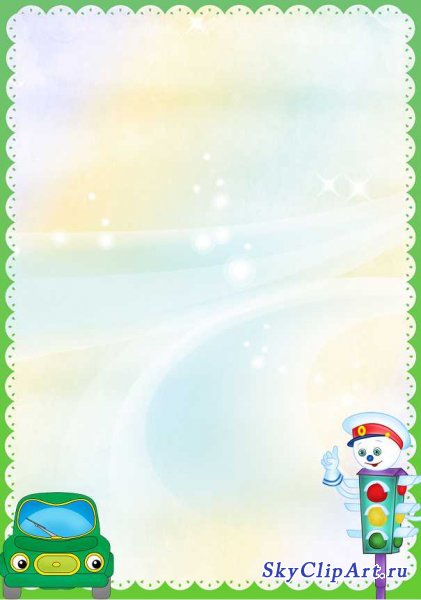 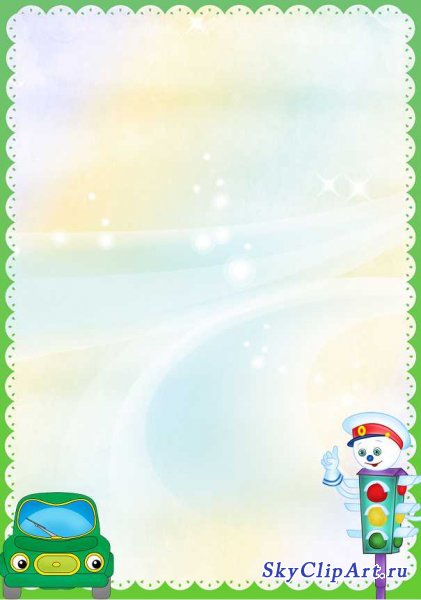 15. «Я грамотный пешеход»
Цели: Учить детей анализировать ситуации на дороге; закреплять у детей навыки безопасного поведения на улицах города; развивать мышление, внимание, наблюдательность.
Материал: Два набора карточек с ситуациями, дорожные знаки.
Ход игры:
Ребенку предлагается вначале рассмотреть опасные ситуации, которые могут случиться на дороге; если ребенок отвечает правильно, то ему предлагается самостоятельно найти нужный знак в соответствии с ситуацией на карточке.

16. «Дорожное лото» 
Цель: Закрепить у детей знания о правилах дорожного движения; учить находить нужные дорожные знаки в зависимости от ситуации на дороге; развивать логическое мышление, память, внимание, наблюдательность.
Материал: Карточки с ситуациями на дороге, дорожные знаки.
Ход игры:
Каждому ребенку дается карточка, на которой изображена дорожная ситуация, детям предлагается найти нужный знак, соответствующий ситуации на дороге.
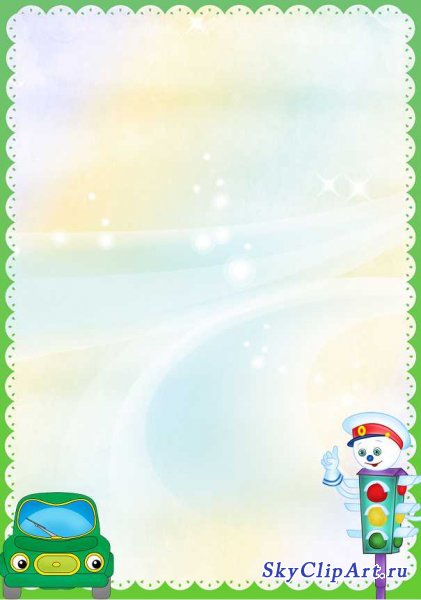 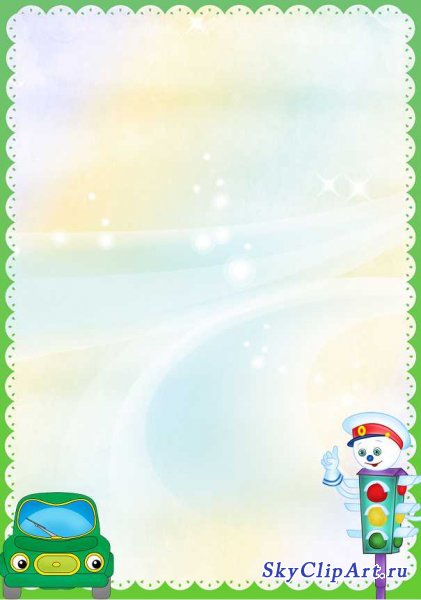 17. «Найди нужный знак»
Цели: Закрепить у детей знание дорожной азбуки; учить узнавать знаки дорожного движения, необходимые для безопасности пешехода на дороге.
Материал: Картонный лист, на котором в углу изображены машина, а в другом человек; дорожные знаки на липучках.
Ход игры:
Ребенку предлагается поле, на котором, в углах изображены машины, а в другом человек; ребенку необходимо из предложенных знаков выбрать нужные для водителя и для человека.

18. «Разрезные знаки»
Цели: Развивать умение различать дорожные знаки; закрепить название дорожных знаков; развивать у детей логическое мышление, глазомер.
Материал: Разрезные знаки; образцы знаков.
Ход игры:
Ребенку сначала предлагают вспомнить, какие знаки дорожного движения он знает, а затем по образцу просят собрать разрезные знаки. Если ребенок легко справляется, то ему предлагают собрать знаки по памяти.
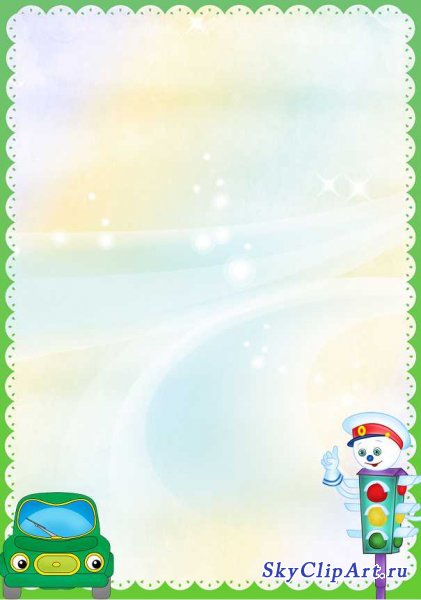